Муниципальное казенное дошкольное образовательное учреждение Детский сад п. Кедровый
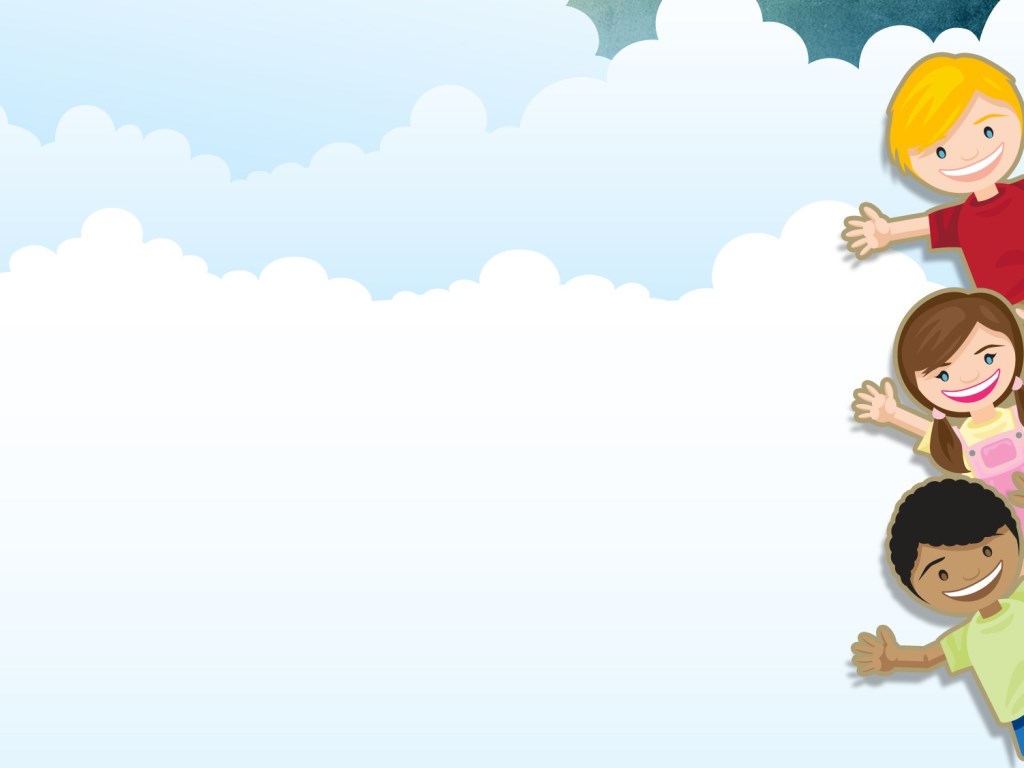 Здоровьесберегающие технологии в старшей группе №3«Почемучки»
Воспитатели: Менщикова М. А
	         Антонова М.В
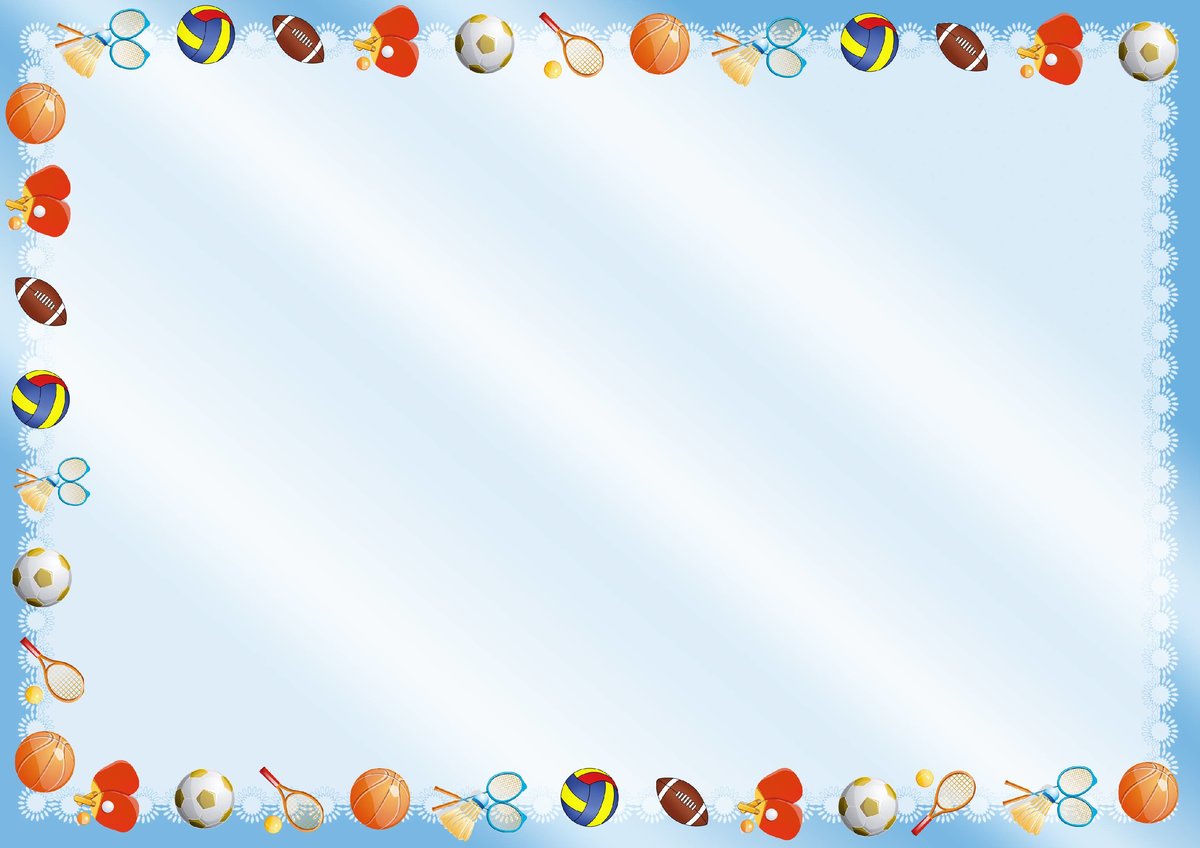 Технологии сохранения и стимулирования здоровья
Динамические паузы
Подвижные и спортивные игры
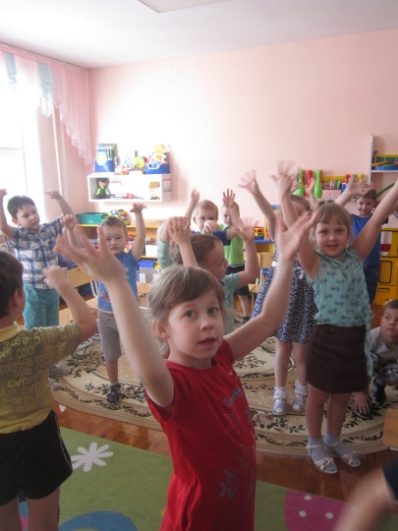 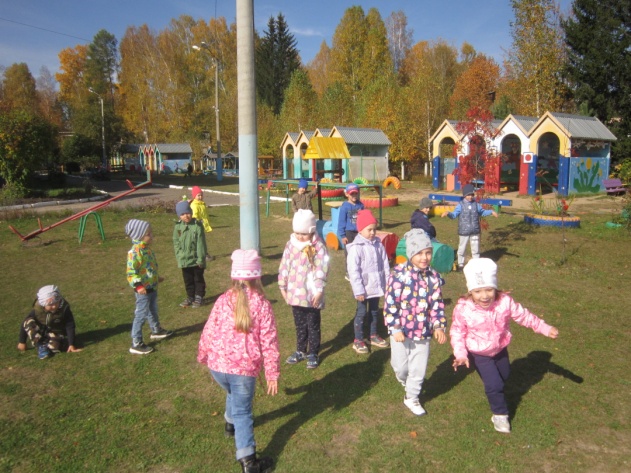 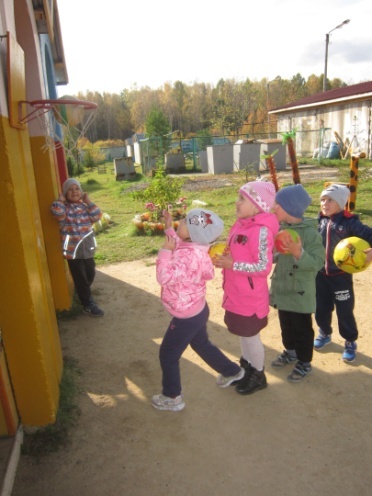 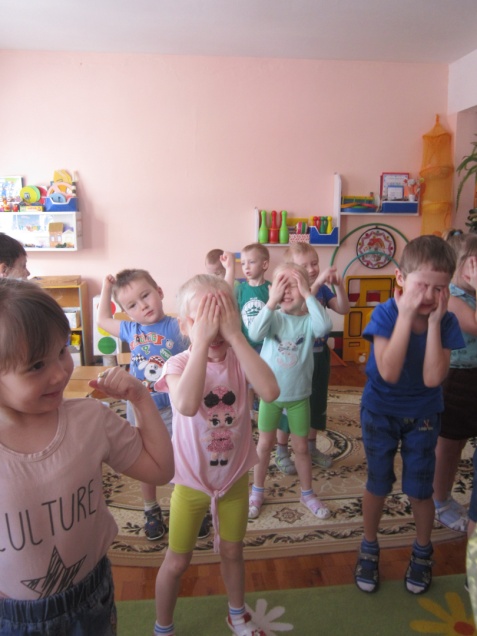 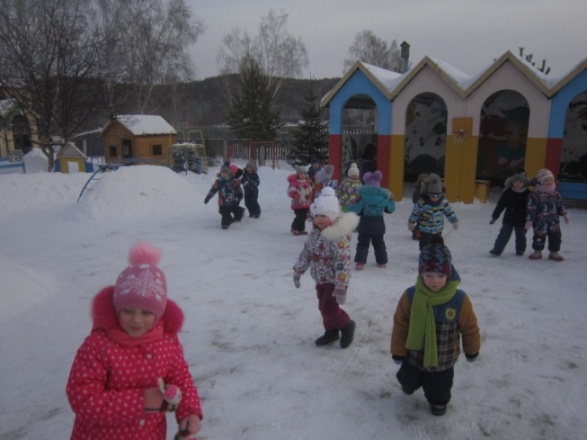 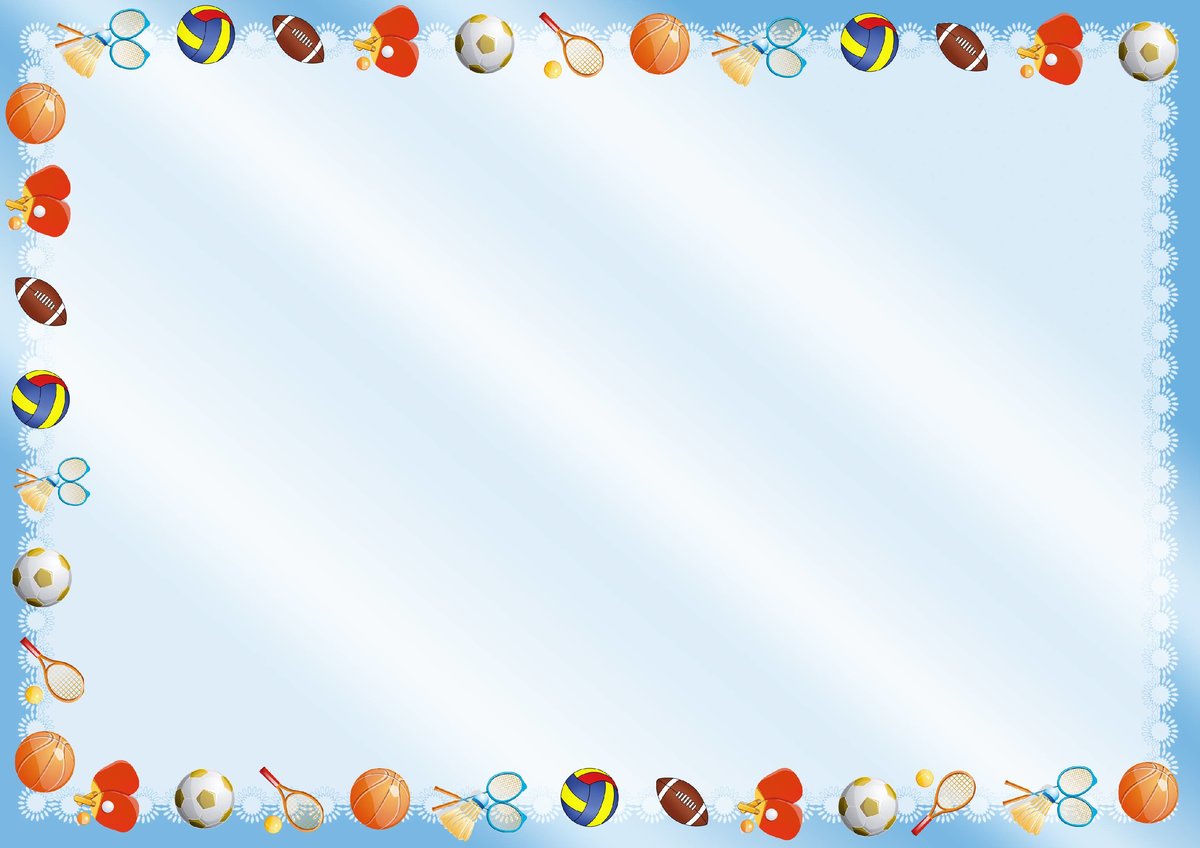 Релаксация
Пальчиковая гимнастика
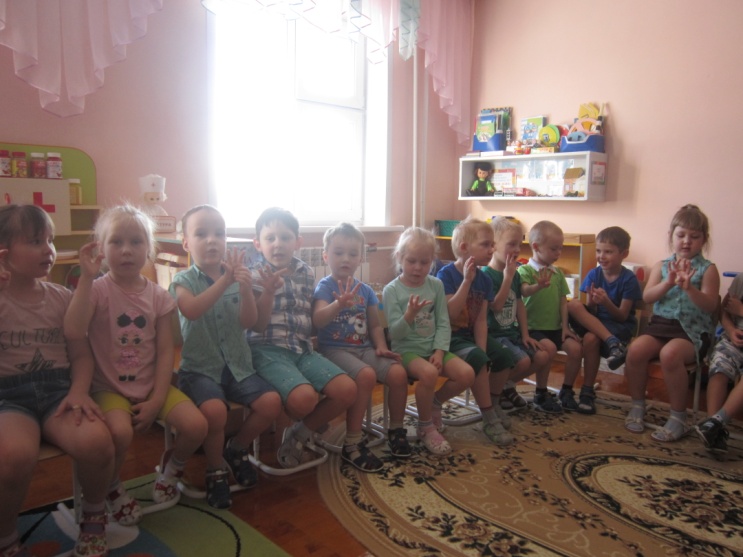 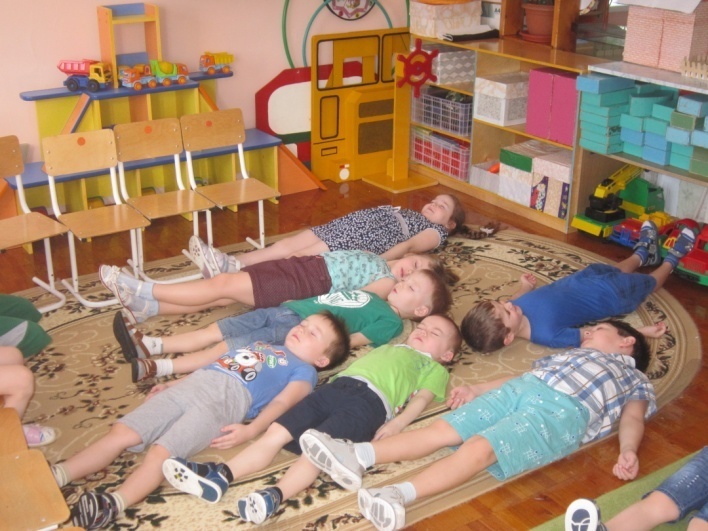 Гимнастика пробуждения
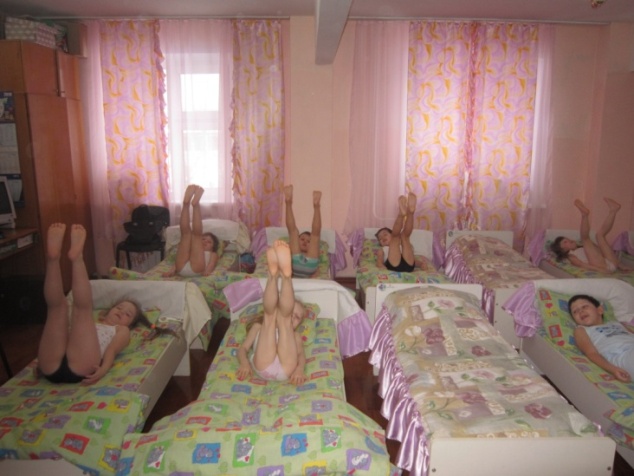 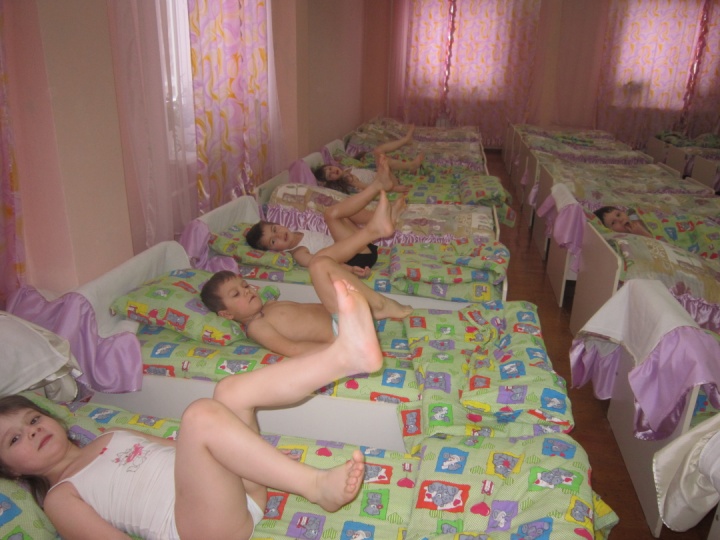 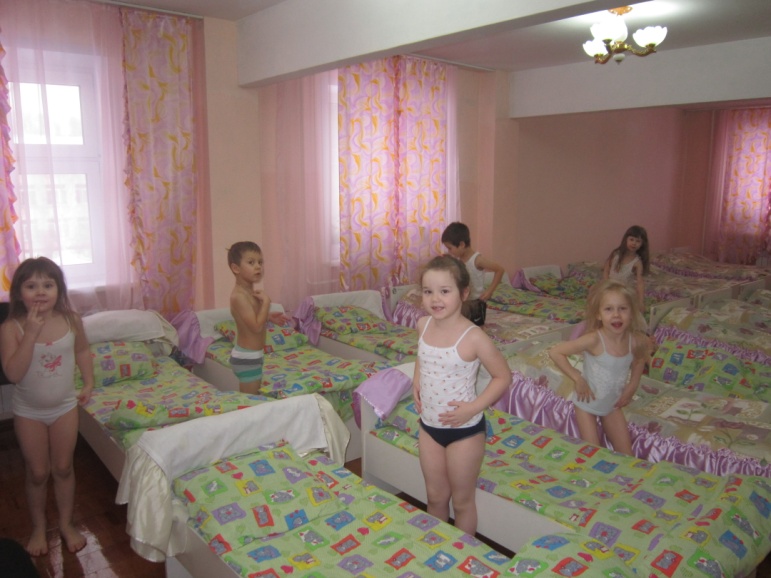 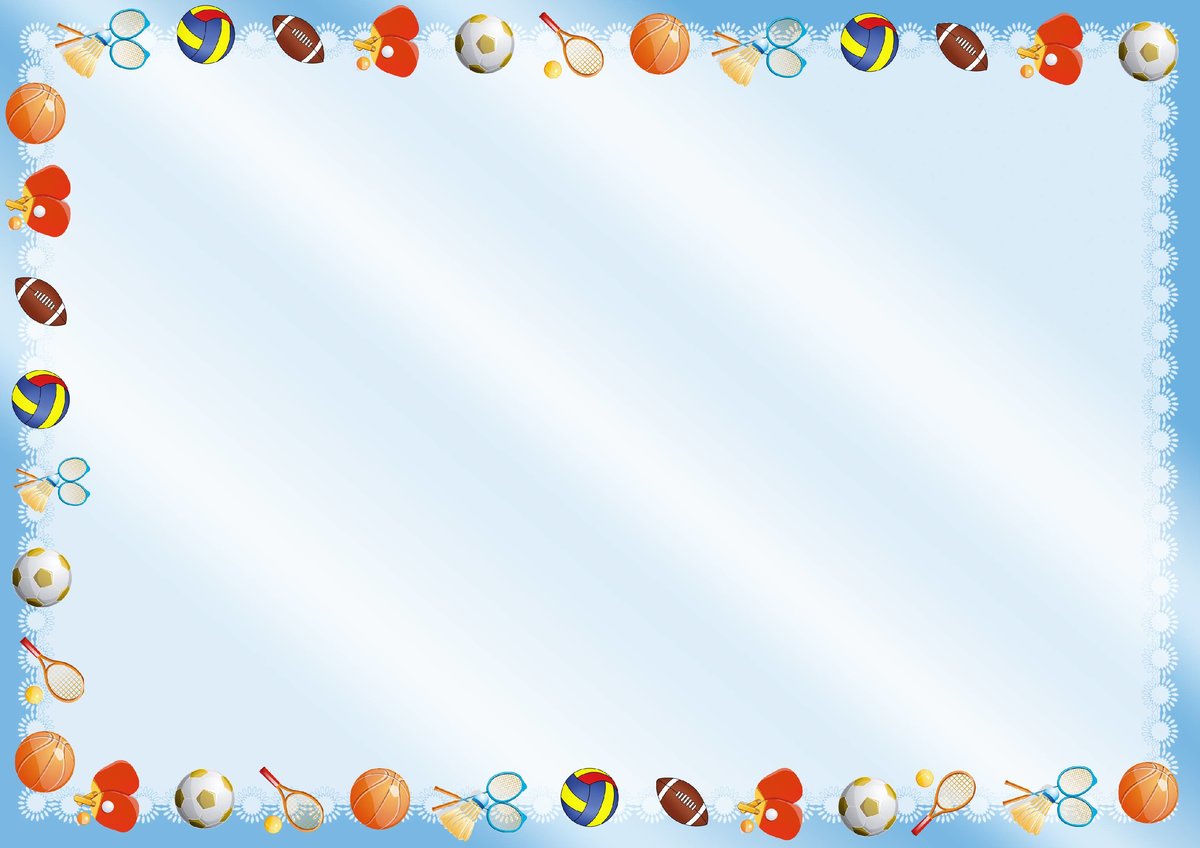 Технологии обучения здоровому образу жизни
Утренняя гимнастика
Физкультурные занятия
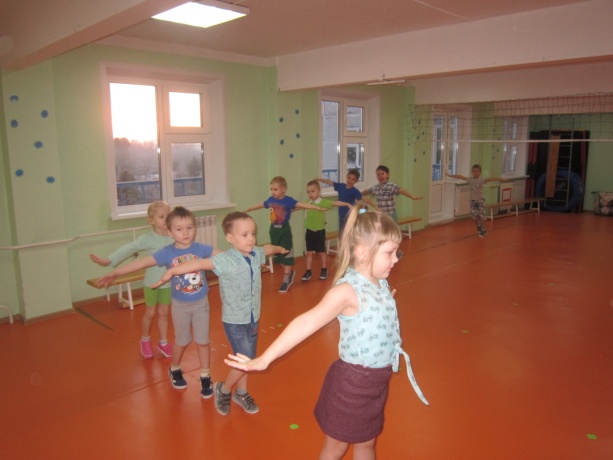 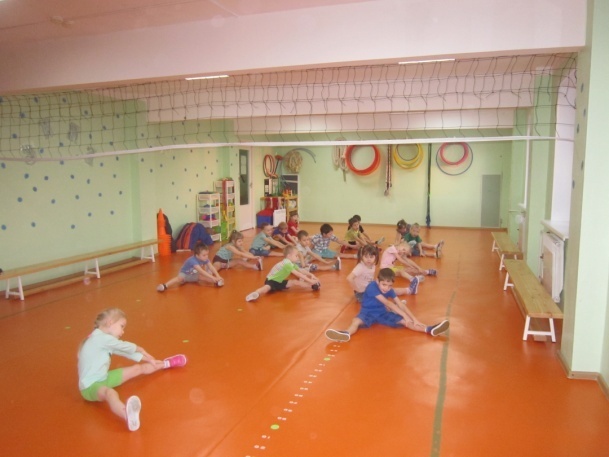 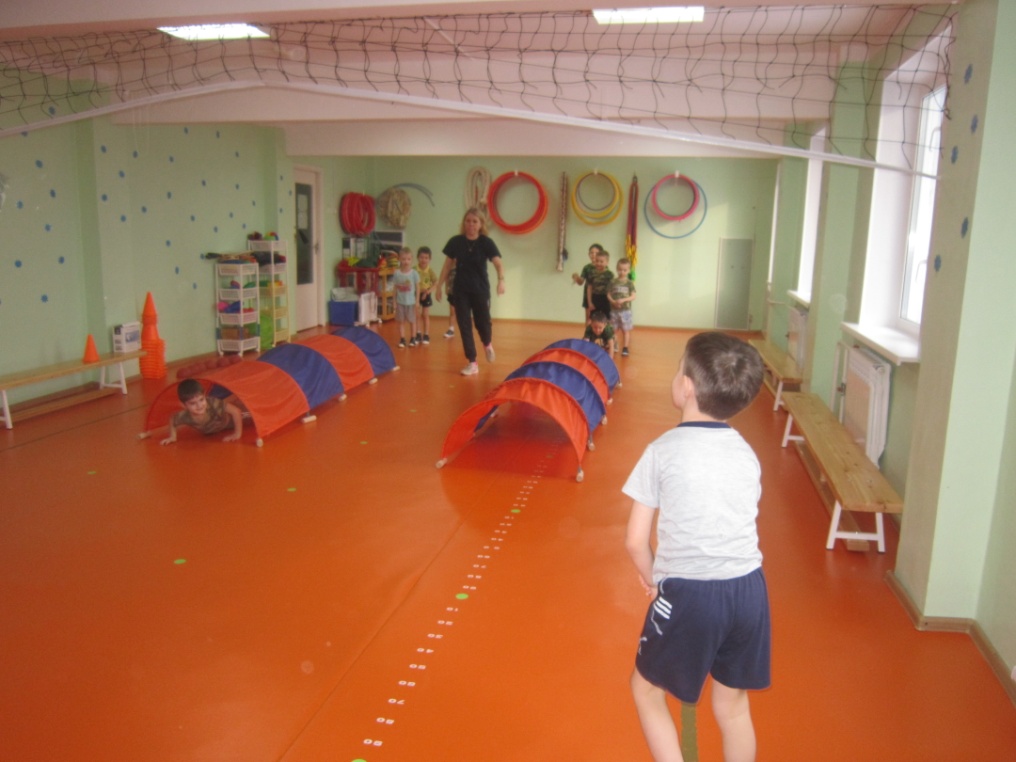 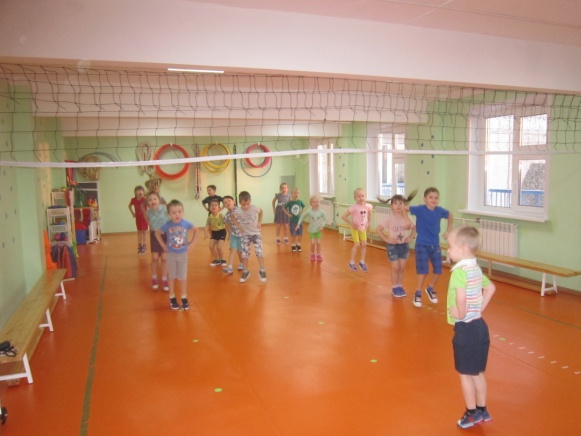 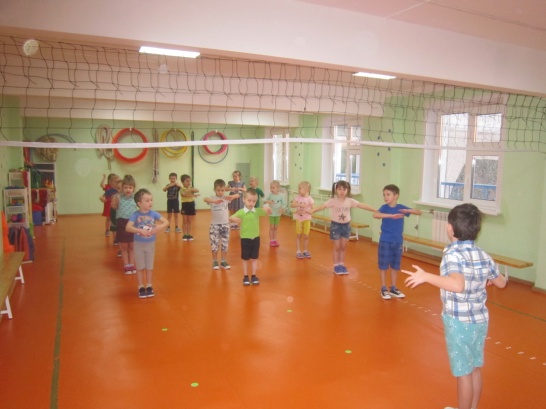 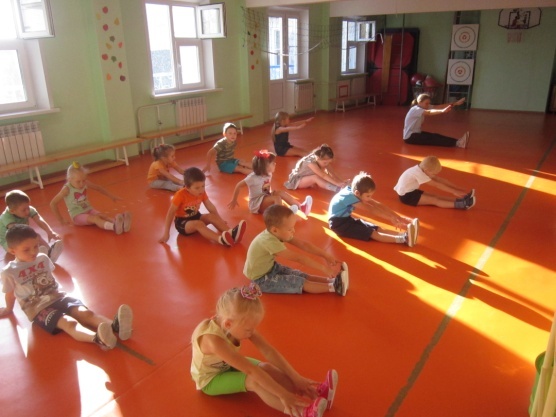 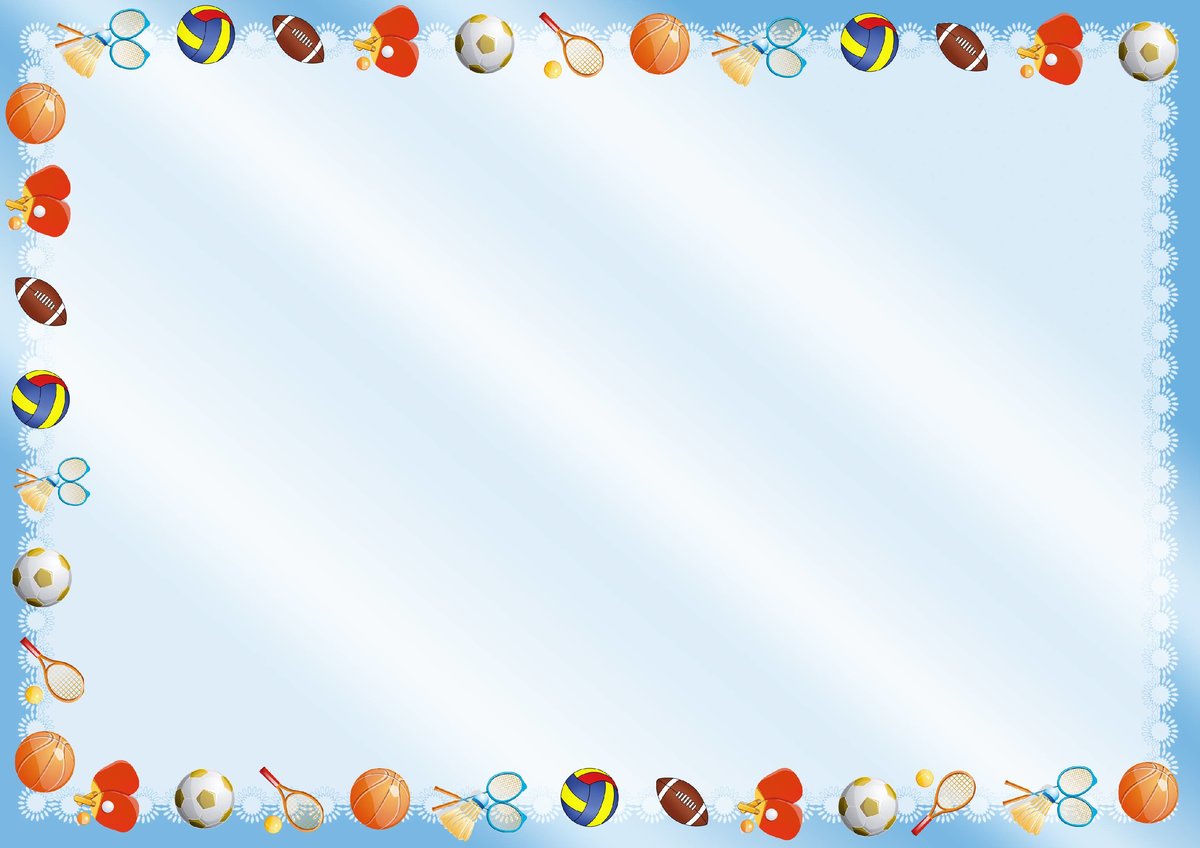 Коррекционные технологии
«Сенсорная тропа»
Гимнастика для глаз
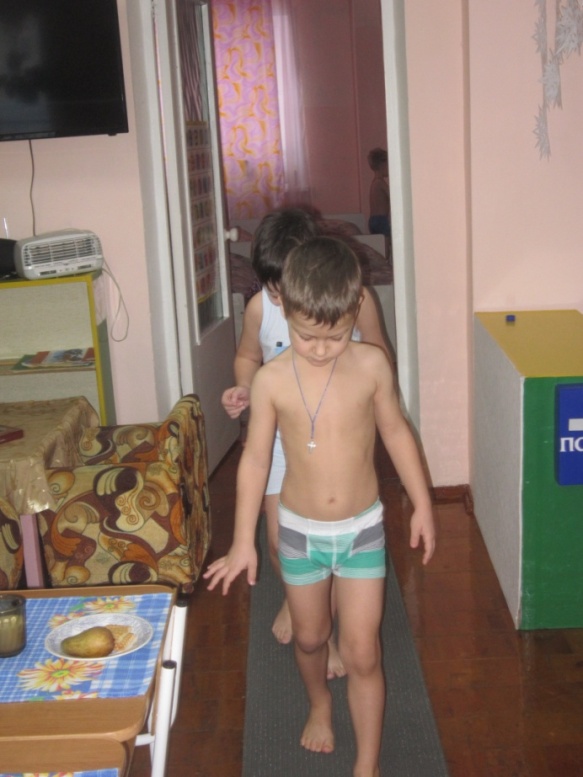 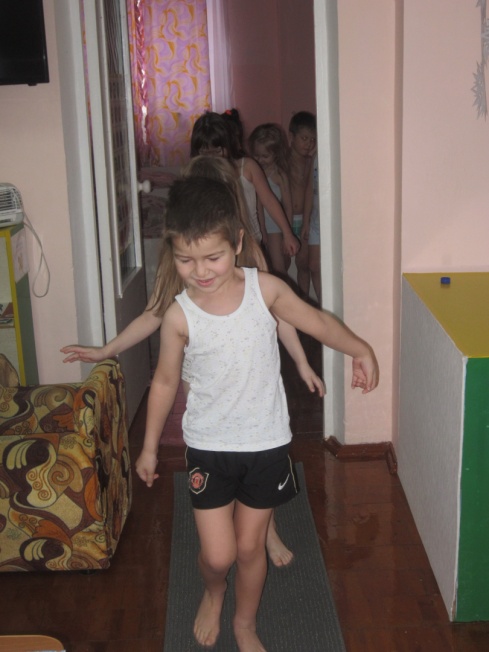 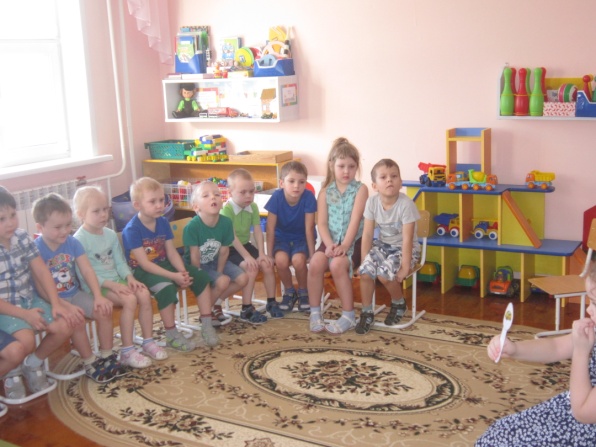 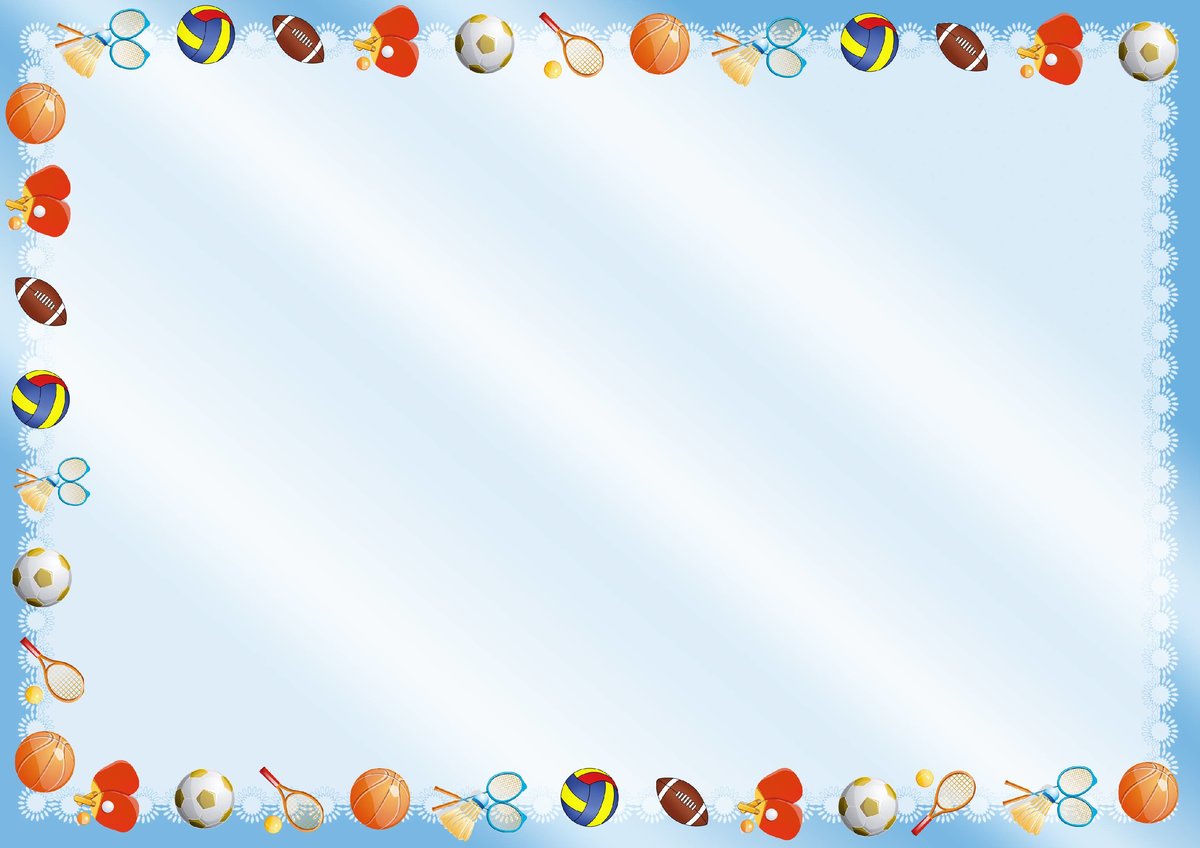 Физкультурно – оздоровительный центр «Сильный, ловкий, умелый»
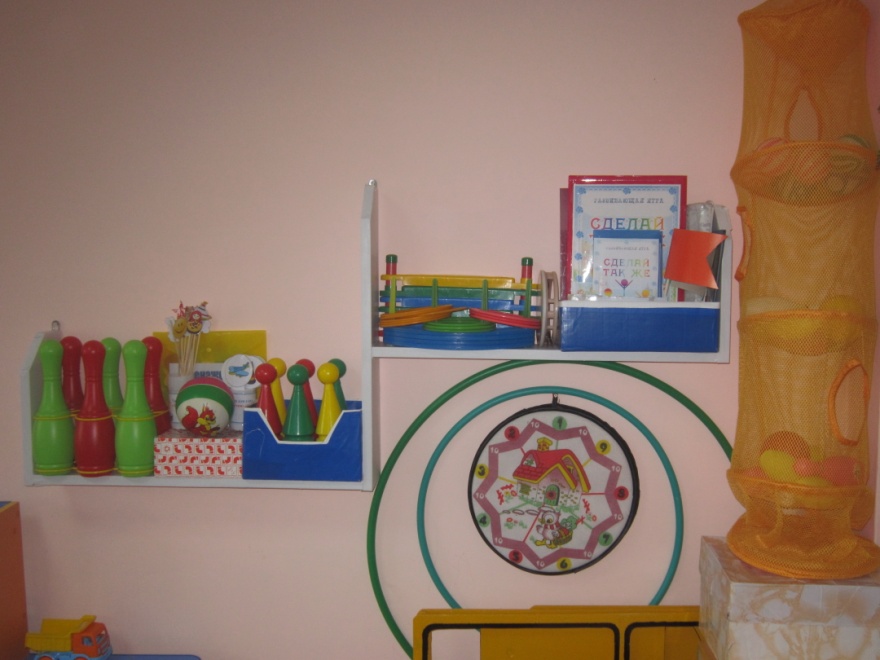 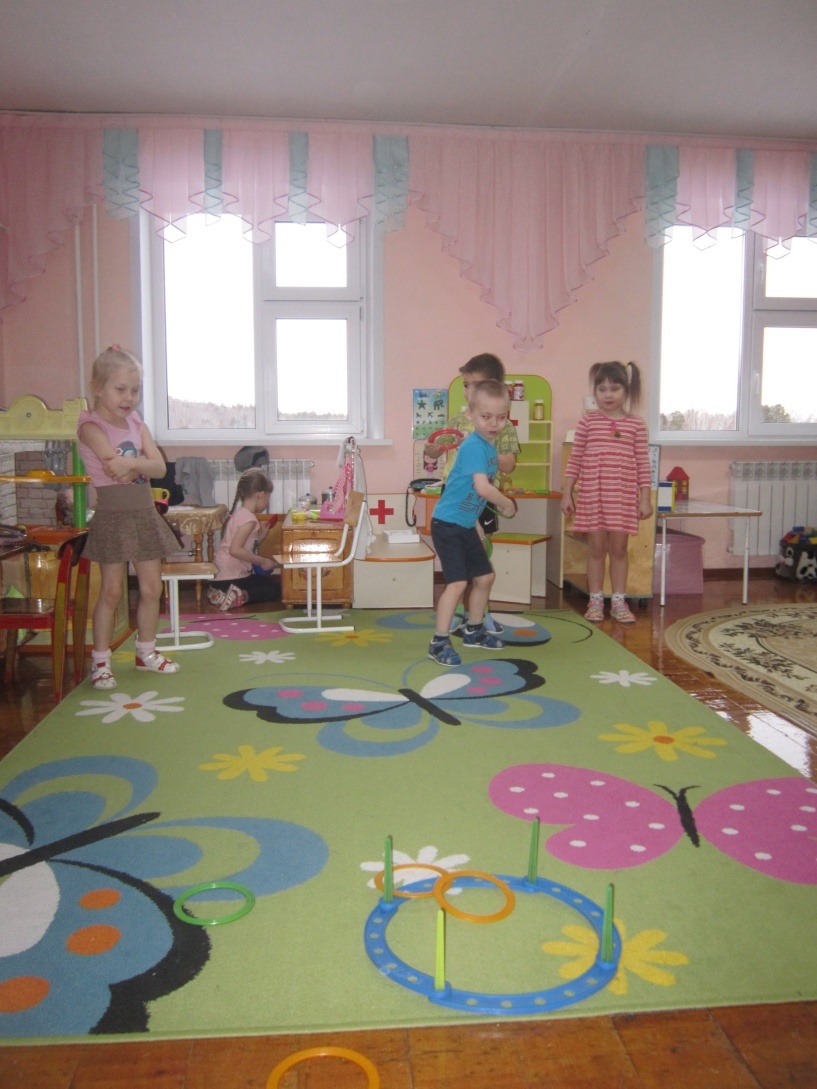 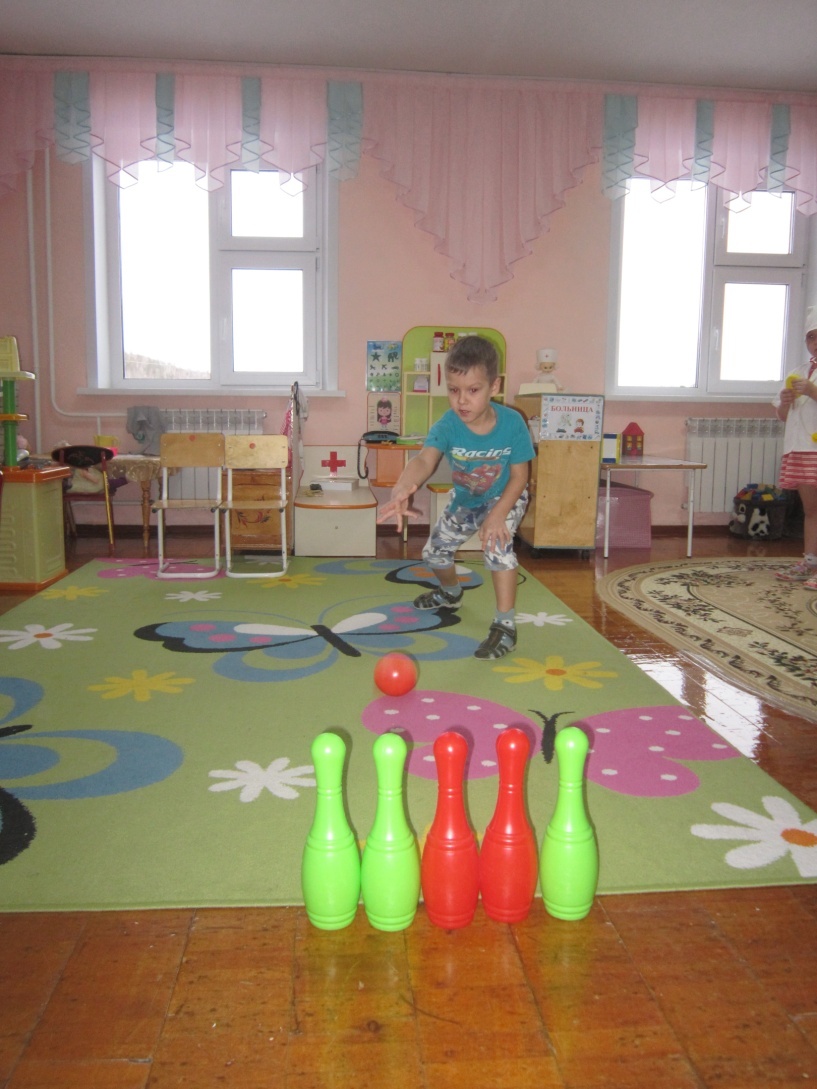 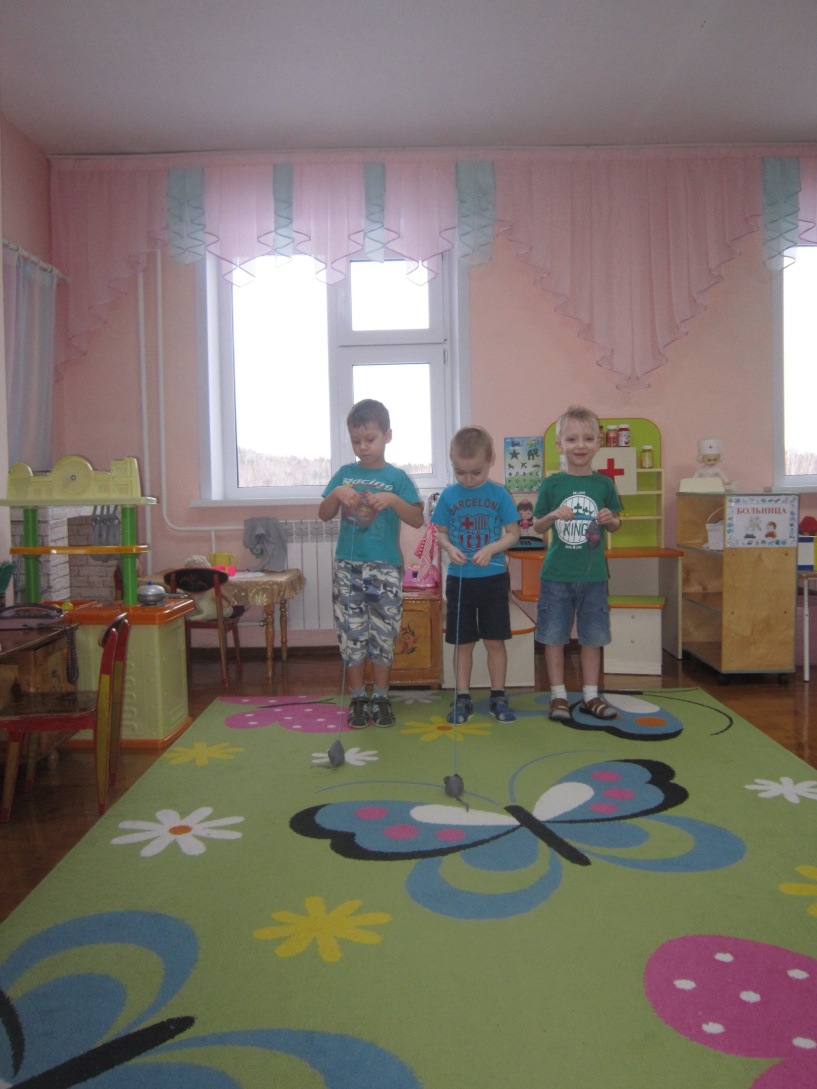 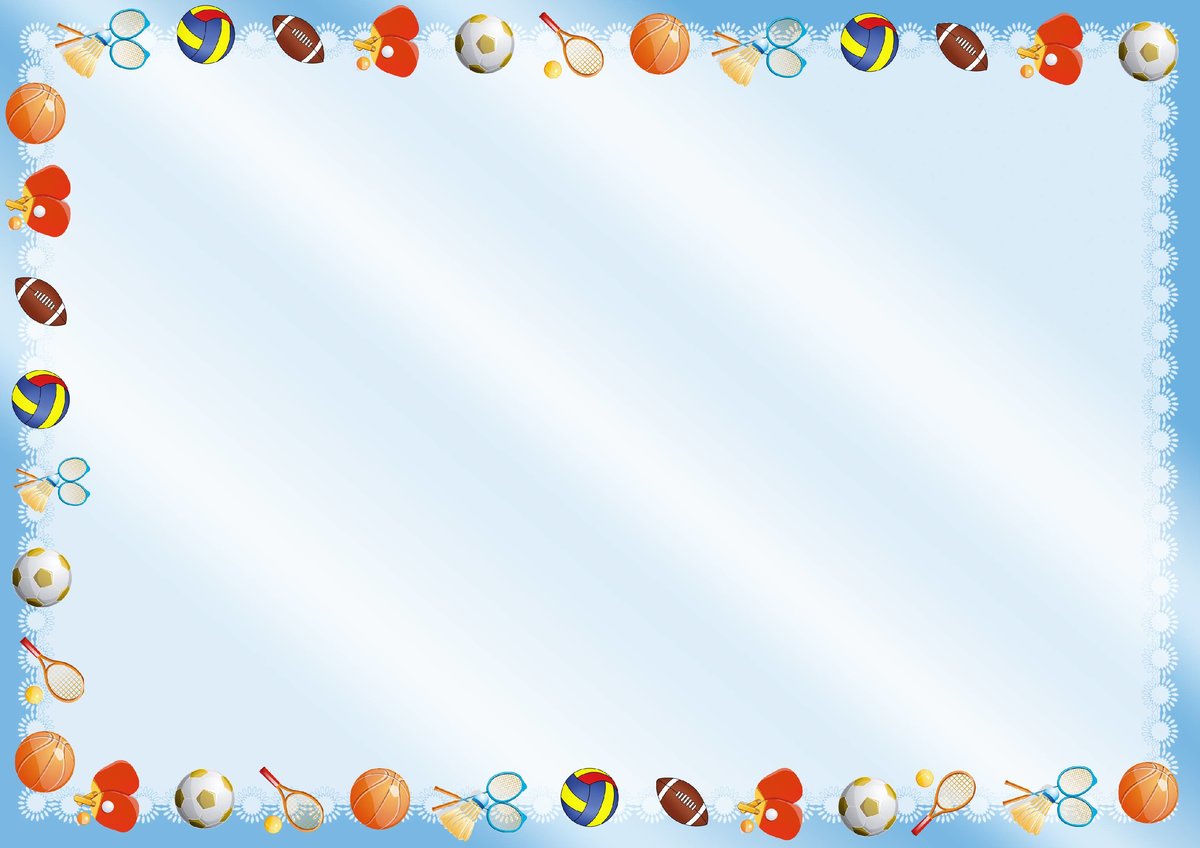 Совместные спортивные мероприятия 
с инструктором по  физической культуре
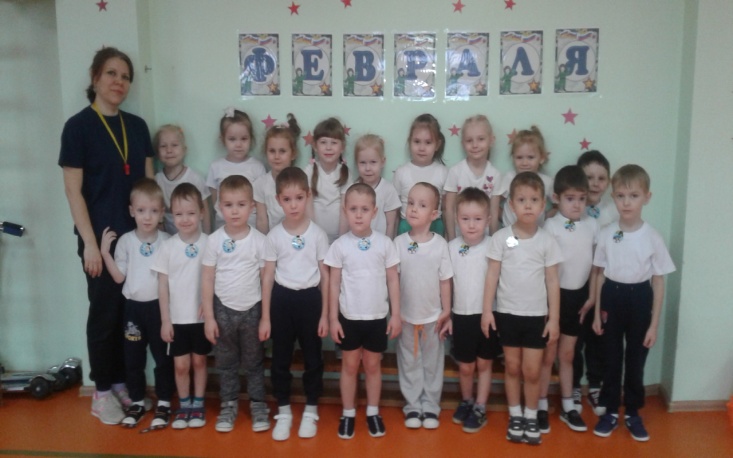 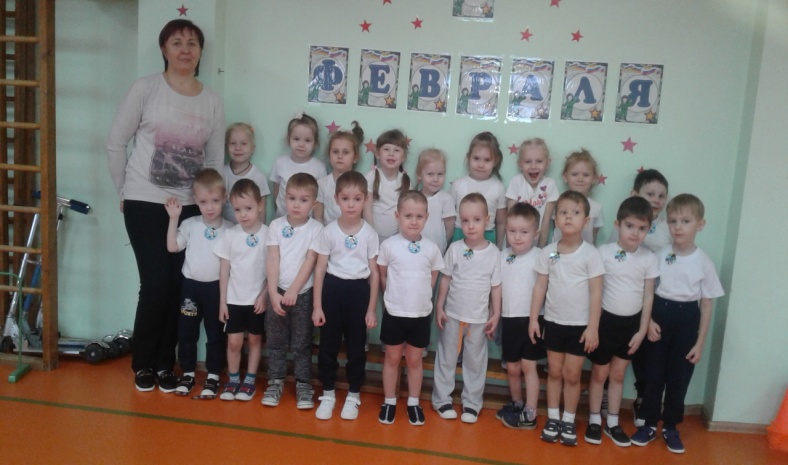 «Веселые
   старты»
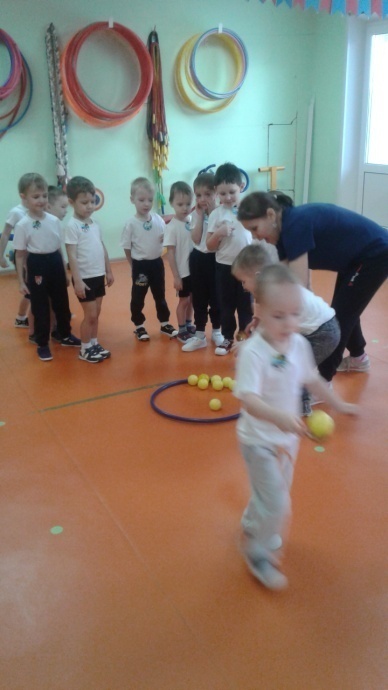 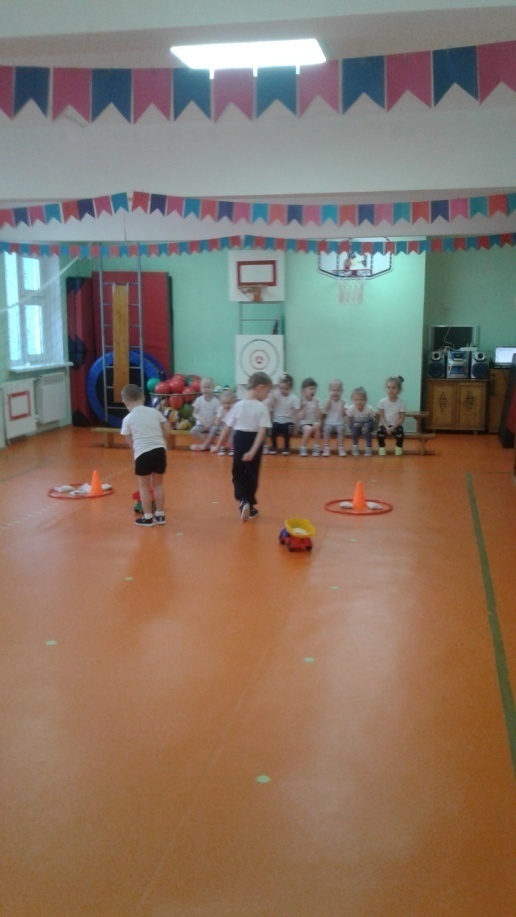 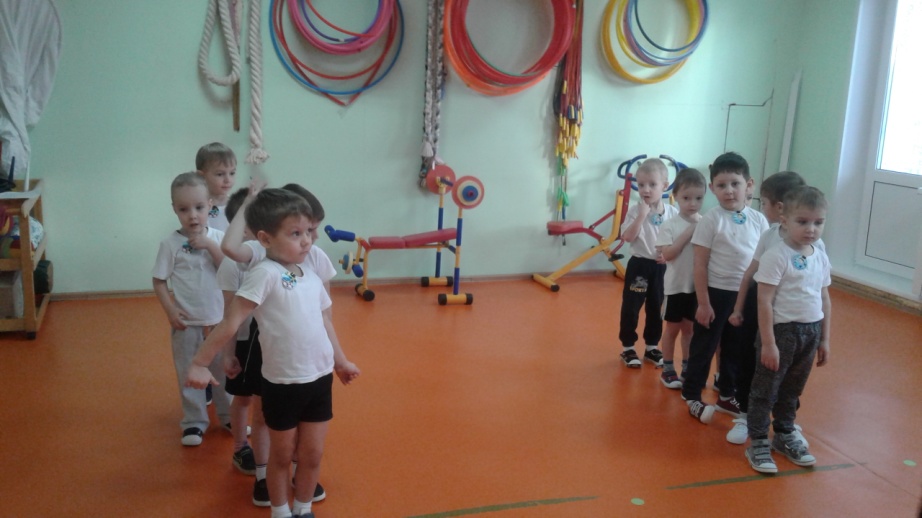 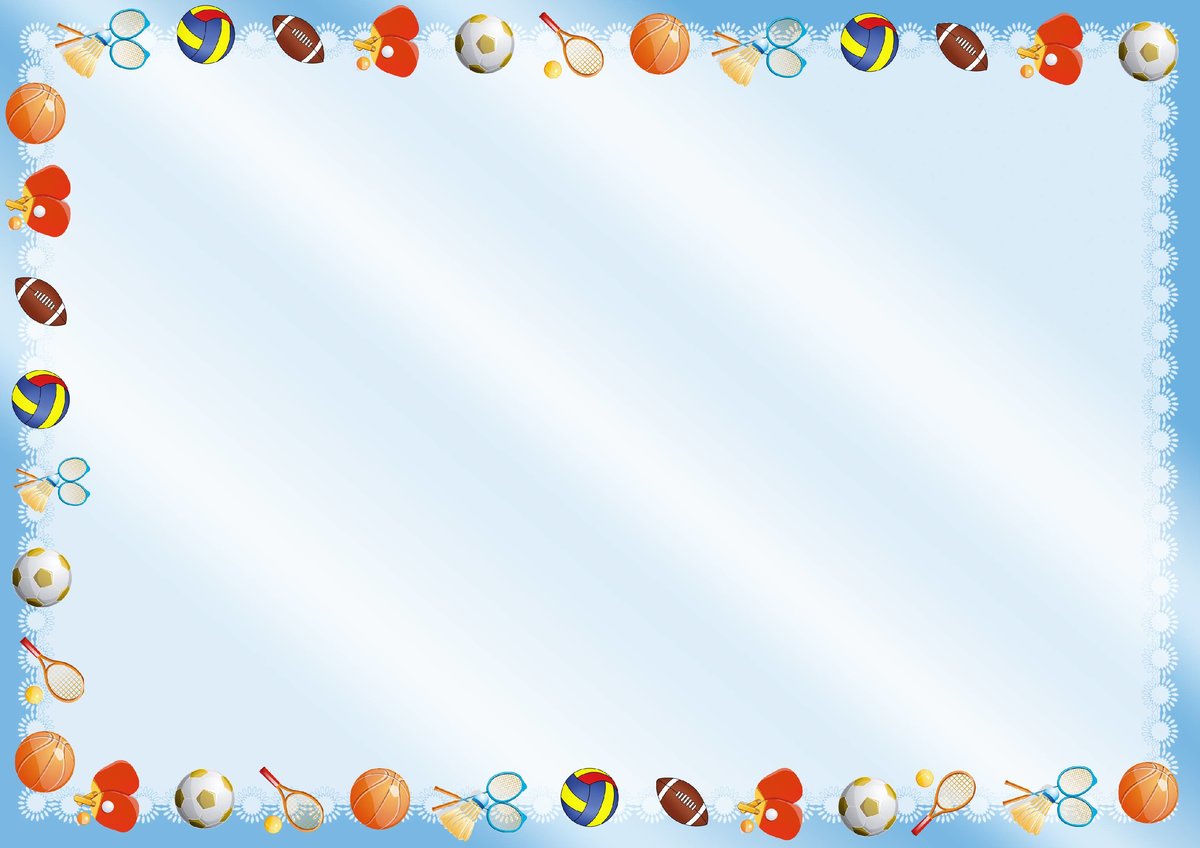 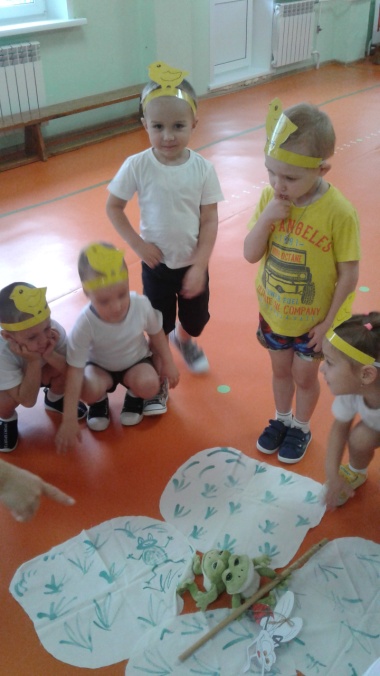 Развлечение «Поможем 
цыпленку найти маму»
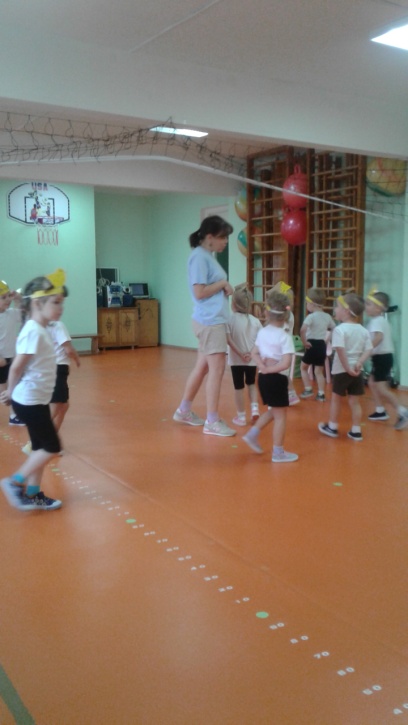 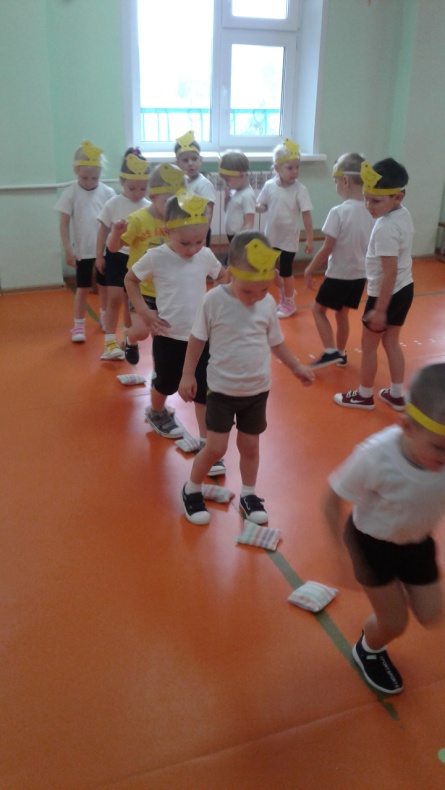 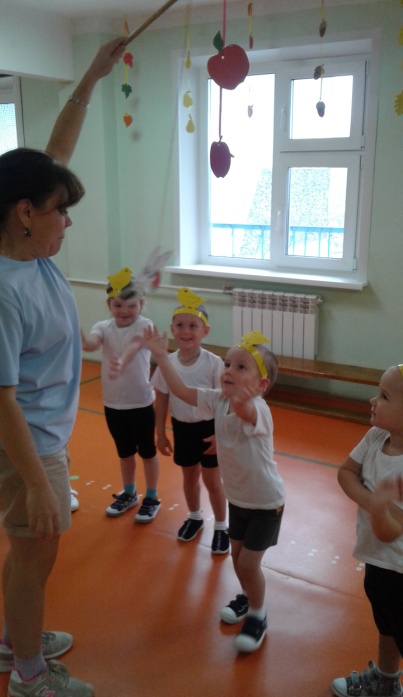 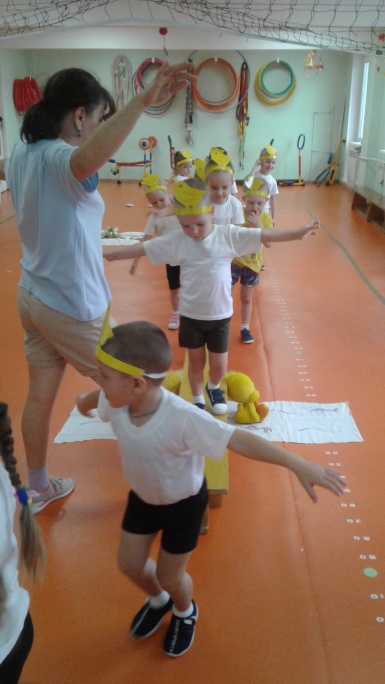 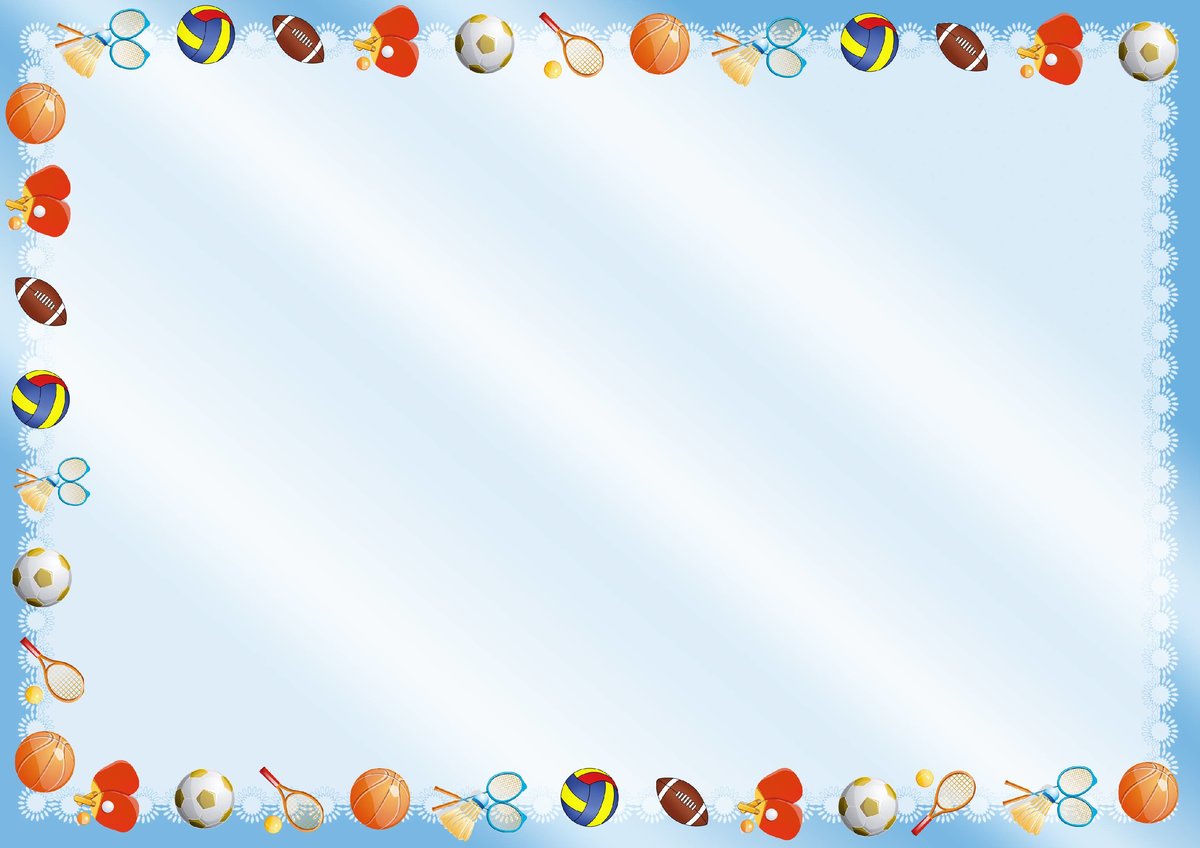 Спасибо за внимание!